経営 20123457
学科 / 学番
PPTテンプレート
PAPOZIPと一緒にpptを作る楽しさを感じてください
제목
炫錫
名
PPTテンプレートPAPOZIPと一緒にpptを作る楽しさを感じてください
off
5
seok830621
コンテンツについての内容を記します
PAPOZIPと一緒にpptを作る楽しさを感じてください
PowerPoint is a computer program created by Microsoft Office
Microsoft Office PowerPoint is the presentation program used the most in the world.
Check Point
CONTENTS
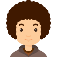 CONTENTS
58%
58%
CONTENTS
CONTENTS
コンテンツについての内容を記します
PAPOZIPと一緒にpptを作る楽しさを感じてください
CONTENTS
CONTENTS
コンテンツについての内容を記します
PAPOZIPと一緒にpptを作る楽しさを感じてください
CONTENTS
PPTテンプレートPAPOZIPと一緒にpptを作る楽しさを感じてください
off
5
seok830621
★★★★★
★★★★★
CONTENTS
CONTENTS
CONTENTS
CONTENTS
コンテンツについての内容を記します
PAPOZIPと一緒にpptを作る楽しさを感じてください
CONTENTS
コンテンツについての内容を記します
PAPOZIPと一緒にpptを作る楽しさを感じてください
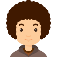 CONTENTS
★★★★★
★★★★★
CONTENTS
CONTENTS
CONTENTS
CONTENTS
コンテンツについての内容を記します
PAPOZIPと一緒にpptを作る楽しさを感じてください
CONTENTS
コンテンツについての内容を記します
PAPOZIPと一緒にpptを作る楽しさを感じてください
CONTENTS
CONTENTS
PPTテンプレートPAPOZIPと一緒にpptを作る楽しさを感じてください
off
5
seok830621
CONTENTS
CONTENTS
CONTENTS
コンテンツについての内容を記します
PAPOZIPと一緒にpptを作る楽しさを感じてください
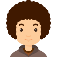 CONTENTS
CONTENTS
コンテンツについての内容を記します
PAPOZIPと一緒にpptを作る楽しさを感じてください
CONTENTS
CONTENTS
CONTENTS
コンテンツについての内容を記します
PAPOZIPと一緒にpptを作る楽しさを感じてください
CONTENTS
CONTENTS
CONTENTS
コンテンツについての内容を記します
PAPOZIPと一緒にpptを作る楽しさを感じてください
CONTENTS
CONTENTS
CONTENTS
PPTテンプレートPAPOZIPと一緒にpptを作る楽しさを感じてください
off
5
seok830621
PAPOZIPと一緒にpptを作る楽しさを感じてください
PowerPoint is a computer program created by Microsoft Office
Microsoft Office PowerPoint is the presentation program used the most in the world.
CONTENTS
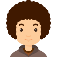 CONTENTS
A
A
A
CONTENTS
CONTENTS
コンテンツについての内容を記します
PAPOZIPと一緒にpptを作る楽しさを感じてください
CONTENTS
コンテンツについての内容を記します
PAPOZIPと一緒にpptを作る楽しさを感じてください
CONTENTS
コンテンツについての内容を記します
PAPOZIPと一緒にpptを作る楽しさを感じてください
CONTENTS
CONTENTS
デザイン 色情報
R 89
G 169
B 166
R 64
G 130
B 162
R 13
G 204
B 134
2013年バージョン以上のユーザーは、スポイト機能を利用すると便利です。
2010以下のバージョンのユーザーRGBカラー値を入力